Результативность деятельности в 2013-2014 учебном году               МБОУ «СОШ №6»г.Перми
29августа 2014г.
Критерии и показатели результативности
Качество обучения
[Speaker Notes: Результаты деятельности  ОУ оценивается по  2-м критериям:
  качество обучения ( в который включены показатели «средний балл по ЕГЭ», «ОГЭ», «мониторинговые обследования», «доля учащихся получивших на ЕГЭ 225 баллов» и «средний балл ЕГЭ по предметам по выбору в 11 классах».]
Критерии и показатели результативности
Качество организации воспитательного процесса
[Speaker Notes: Качество организации воспитательного процесса («результаты участия обучающихся во всероссийских турах предметных олимпиад (муниципальный, региональный, российский уровень»), «международные языковые сертификаты», «результаты участия учащихся в мониторинге метапредметных результатов обучения» и  «доля учащихся, совершивших правонарушения, преступления, общественно-опасные деяния»)
Новый показатель, который был введён в этом году – участие учащихся в мониторинге метапредметных результатов, оценивающий эффективность, реализации ФГОС начального общего образования.]
Результаты ЕГЭ по математике
47,6 – ПК
39,6 – РФ
[Speaker Notes: Результаты ЕГЭ -2014 по математике 
Тенденция: городские результаты показателей в динамике отрицательные. В этом году – динамика положительная. 
Ленинский район – лучший результат в г. Перми.]
Результаты ЕГЭ-2014: Ленинский районматематика
[Speaker Notes: Гимназия №17 – 1 место в городе, 1 место в районе среди  инновационных школ , среди общеобразовательных – 32 школа.
Положительная динамика в сравнении с прошлым учебным годом у  школ 6, 28, 32.]
Математика ЕГЭ МБОУ «СОШ №6»
Средний балл по математике
Результаты ЕГЭ по русскому языку
66,98 – ПК
62,5 – РФ
[Speaker Notes: Результаты ЕГЭ  по русскому языку  в динамике положительные.]
Результаты ЕГЭ-2013: Ленинский районрусский язык
[Speaker Notes: Результаты всех ОУ Ленинского района равны или выше результатов РФ. Гимназия №17 -2 место в городе и 1 место в районе среди инновационных школ , школа 32 – среди общеобразовательных.
В сравнении с предыдущим годом положительная динамика -  школа 2,6, гимназии 11, 17, лицей 1]
Русский язык ЕГЭ МБОУ «СОШ №6»
Средний балл по русскому языку
Результаты ЕГЭ по «любимым предметам»
[Speaker Notes: Предметы по выбору
Положительная динамика по биологии, по остальным предметам – отрицательная.]
Результаты ЕГЭ по «любимым предметам»биология
[Speaker Notes: На слайдах около данных 2014 года помимо среднего балла по ОУ указан % сдававших от общего количества выпускников
Положительная динамика у школы 2, 7, 21, 32, лицей 1. 
В 2014 г. среди инновационных школ 1 место в районе Гимназия 17 (-), среди общеобразовательных – школа 32.]
Результаты ЕГЭ «любимые предметы»химия
[Speaker Notes: На слайдах около данных 2014 года помимо среднего балла по ОУ указан % сдававших от общего количества выпускников

Положительная динамика только у школы 21.
1 место в районе среди инновационных школ- гимназия 17 (-), среди общеобразовательных – школа 32 (-). Однако, в сравнении с прошлым годом, динамика результатов ОУ по отношению к себе отрицательная]
Результаты ЕГЭ по «любимым предметам»физика
[Speaker Notes: На слайдах около данных 2014 года помимо среднего балла по ОУ указан % сдававших от общего количества выпускников

Положительная динамика – школа 7, 6 
Гимназия №17 – 2 место в городе, 1 место – в районе среди инновационных школ, среди общеобразовательных – 21 (сдавал 1 человек), следующий результат у школы 32 в которой сдавали 29,4% выпускников.
Однако, в сравнении с прошлым годом, динамика результатов ОУ по отношению к себе отрицательная]
Результаты ЕГЭ по «любимым предметам»география
[Speaker Notes: На слайдах около данных 2014 года помимо среднего балла по ОУ указан % сдававших от общего количества выпускников

Положительная динамика  - школа 2,6 28
Гимназия №17, СОШ №28, СОШ №2 – в 20-ке лучших в городе. 
1 место в районе среди инновационных школ – гимназия 17, среди общеобразовательных – школа 28]
Количество выпускников, набравших по итогам ЕГЭ больше 225-баллов в ОУ Ленинского района
[Speaker Notes: Наибольший процент – гимназия 17 (44 человека из 53) – среди инновационных школ, школа 32 – среди общеобразовательных школ (3 из 50)
Это   - 155  выпускников (что составляет 25,3 %)]
Пермский край в сравнении с другими субъектами РФ
18
Нарушения Порядка проведения ЕГЭв Пермском крае в 2014 году (основной период)
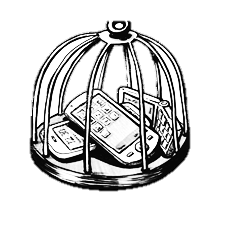 19
Как это было?
20
«Подозрительные» метки
«на столе учеников бутылки с водой»
«организатор трогает КИМ»
«инструктаж начат в 10.00»
«организаторы подходят к участникам и ведут переговоры»
«девушка гладит живот, наверно, ищет шпаргалку»
«камера №2 висит некорректно»
«девушка выходит из аудитории без сопровождения, в то время как организатор расхаживает по аудитории»
«на столе посторонний предмет (очки)»
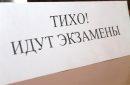 21
Что же кроется в деталях?
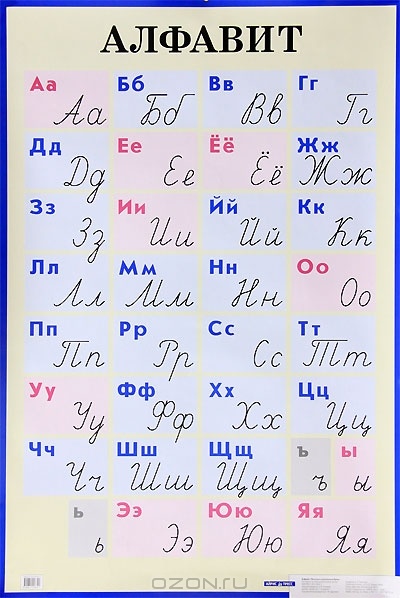 Цитата проверяющего: «Тут и наличие справочных материалов на стенах кабинетов….есть требования федерального законодательства»

Цитата из Приказа Минобрнауки РФ №1400, п.36: «На время проведения экзаменов в аудиториях закрываются стенды, плакаты и иные материалы со справочно-познавательной информацией по соответствующимучебным предметам»
22
Бывает и так……
Обществознание
«В Америке один ученый доказал, что существует такая болезнь – болезнь денег. Мне кажется, ею болеет большая часть населения. Надо как-то решать вопрос с деньгами, а то все мы умрем»;
«Некоторые пытаются втиснуться в социальный лифт всей семьей»;
«Обязанность работодателя - производить медосмотр сотрудников»;
«Гендер – это влиятельный ученый-социолог, видимо, немец»;
«Бизнесмен ответственен за свой бизнес, как мать-одиночка за 
своего ребенка».

История
«- Реформу А.Н. Косыгина 1965-го года проводили : - предсовмина СССР Горбачев в 1977 г. - предсовмина РФ Примаков в 1997 г.»;
«В перестройку деньги выдавали по талонам».
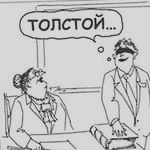 23
ЕГЭ 2014 глазами выпускников…
По данным анкет участников ЕГЭ Пермского края:
• 72% выпускников надеялись только на свои знания;
• 23% занимались с репетиторами;
• 23% занимались с помощью банка заданий ЕГЭ;
• 80% опрошенных утверждают, что атмосфера на ЕГЭ была доброжелательная и спокойная;
• 8% опрошенных пожаловались на некомфортную обстановку в пункте и аудитории;
• 12% не стали заполнять анкеты.
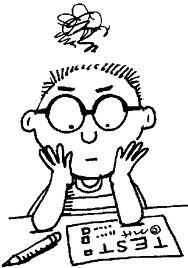 24
Итоговая аттестация   9 классов
[Speaker Notes: Государственная итоговая аттестация 9 классов.
Организация и проведение ОГЭ  в 2014 году позволяет говорить о более объективных результатах, так как  формат проведения был аналогичен ЕГЭ.
Наблюдается незначительная отрицательная динамика по русскому языку
По математике - положительная динамика
Общегородская тенденция.
Нельзя не сказать о той проблеме, с которой мы столкнулись на ГИА 9 классов. Это выпускники не прошедшие ГИА. 
422 человека не смогли получить аттестат об основном общем образовании, а это  5 % от общего числа выпускников 9 классов
Есть образовательные учреждения в которых   более 20% выпускников не сдали обязательный предмет.
В районе такой проблемы нет.]
Рейтинг ОУ Ленинского района по результатам ГИА учащихся 9 классов  в 2014 г. (средний балл по обязательным предметам)математика
[Speaker Notes: МАТЕМАТИКА,
Гимназия №17 – 2 место в городе, 1 место в районе.
Православная гимназия, школа №7, школа №21 – в 15 лучших школ города.
Среди общеобразовательных школ – школа 21.
Положительная динамика в сравнении с прошлым учебным годом у школ:2, 6, 7,  21, 28, Гимназия 17, Православная гимназия]
Рейтинг ОУ Ленинского района по результатам ГИА учащихся 9 классов  в 2014 г. (средний балл по обязательным предметам)русский язык
[Speaker Notes: Русский язык.
Инновационные школы : Гимназия №17 – 2 место в городе, 1 место в районе. Православная гимназия – 7 место в городе
Общеобразовательные – школа 6
Положительная динамика в сравнении с прошлым учебным годом у школ: 6, 21, Гимназии 11, 17, Православная гимназия]
Мониторинг 4классысредний балл
Динамика количества  преступлений и ООД
Ленинский район
[Speaker Notes: Очень важный показатель – Количество учащихся, совершивших  ООД и преступлений. 
Наблюдается значительное снижение совершённых преступлений и общественно опасных деяний учащимися Ленинского района. Цель – «0» показатели]
Ситуация по школам Ленинского района на июнь 2014 года
[Speaker Notes: К концу 2013-2014 учебного года учащимися ОУ Ленинского района совершено 1 преступление (гимназия 17) и 2 общественно-опасных деяния (школа 21)]
Итоги аттестации педагогических работников
Аттестация педагогов на квалификационные категории
Количество отрицательных экспертных заключений
[Speaker Notes: В работе с кадрами важным показателем остается аттестация педагогов. Всего на 1 июня 2014 года в городе аттестовано высшую категорию 20,2%; на первую – 29,2%, всего имеют категории – 79% (картинка по районам – на слайде).
Серьезной проблемой остается получение педагогами отрицательных экспертных заключений по итогам заполнения портфолио. Из 214 педагогов, получивших отрицательную экспертизу, 64 отозвали свои заявления,  56 отказано в установлении квалификационной категории, а 94 педагога подтвердили соответствие заявленной квалификационной категории, из них 38 педагогов Дзержинского района (количество отриц. – на слайде).
Задачи: руководителям образовательных учреждений взять под контроль работу педагогов на сайте «Портфолио учителей Пермского края», своевременно и грамотно оформлять документы, подтверждающие результаты деятельности педагогов и их воспитанников. Педагогов, не владеющих ИКТ компетентностью, направить на соответствующие курсы. 

Аттестация руководителей.
Для определения уровня профессиональной компетенции руководителей используются специально разработанные контрольно-измерительные материалы (КИМ). На 20 июня 2014 года по новому порядку на соответствие занимаемой должности аттестовано 189 руководителей, из них 26 – претенденты на должность руководителя, не аттестованы 3 человека. Из 163 руководителей, выполнявших КИМ, за весь период аттестации на соответствие занимаемой должности успешно (с первого раза) выполнил КИМ 121 руководитель (74,2%), еще 38 человек (23,3%) аттестованы после вторичного выполнения КИМ или собеседования по 3-му разделу на аттестационной комиссии. Таким образом, 97,5% руководителей, подлежавших аттестации, аттестованы на соответствие занимаемой должности. По итогам успешного выполнения КИМ завершили заполнение портфолио и получают ежемесячные доплаты 7 директоров. 
В 2013-2014 учебном году аттестован 71 руководитель, из них 15 – претенденты на должность.
С августа 2014 года изменяется формат выполнения 3 блока КИМ. На ряду с гипотетической ситуацией нужно будет описывать проблемы и приоритеты своего ОУ.]
Аттестация педагогов                 МБОУ «СОШ №6»
Мониторинг предметных и метапредметных  знаний учителей
Результаты мониторинга учителей математики, физики, химии, биологии
1. Количество учителей (в %), получивших максимальное возможное количество баллов
Результаты мониторинга метапредметных знаний и умений учителей начальной школы

Количество учителей (в %), справившихся с выполнением заданий
2. Количество протестированных учителей и с результатами ниже среднего по городу
[Speaker Notes: По заказу департамента образования АНО «Центр развития молодежи» г.Екатеринбурга проводил курсы по метапредметности для учителей начальных классов. В рамках курсов слушатели курсов были продиагностированы на предмет знания теоретических основ стандартов (в т.ч. метапредметного подхода) и умения решать метапредметные задания. Учителя 1-3 классов выполняли задания дважды: в начале 1-го и 2-го этапов обучения. На первом этапе обучения многие учителя продемонстрировали низкий уровень теоретических знаний, недостаточный уровень предметных и метапредметных знаний. Вопросы с теоретической составляющей ФГОС практически решены, остались проблемы практического характера. В начале 2014/15 учебного года будет электронное тестирование всех учителей начальной школы в режиме он-лайн для определения каждым педагогом своего персонального уровня владения предметом (по 4 основным предметам НШ), метапредметными знаниями и умениями решать метапредметные задания. По итогам тестирования будет построено дифференцированное обучение педагогов согласно выявленным проблемам.

В мае 2014 года проведен мониторинг предметных знаний учителей биологии, математики, физики, химии на умение выполнять задания ЕГЭ. Результаты мониторинга показали значительное увеличение количества его участников, но снова подтвердили недостаточный уровень предметных знаний учителей. Максимальное количество учителей, выполняющих часть «А» без ошибок (стандарт обучения) составило всего 27% (по химии). Часть «В» лучше других выполнили учителя математики, но это только 45%. Из части «С» были взяты самые простые задания С1 и С2, а результаты все равно оказались низкими. 
Анализ средних результатов показывает, что учителя неплохо выполнили работу в целом, т.е. большинство учителей не решили 1-2 задания в одной или нескольких частях теста. Лучше всех выполнили часть «А» учителя биологии и химии, часть «В» – учителя математики, часть «С» – также учителя математики, но в целом итоги с более высокими средними результатами оказалась у учителей биологии.

Проблема: недостаточный уровень предметных знаний учителей.
 
На решение проблемы предметной подготовки учителей направлен проект управления персоналом «Проф-инвест».]